МУНИЦИПАЛЬНОЕ АВТОНОМНОЕ ДОШКОЛЬНОЕ  ОБРАЗОВАТЕЛЬНОЕ УЧРЕЖДЕНИЕ ДЕТСКИЙ -  САД  № 24
Проект «Творческая мастерская. 
Цветные ладошки»


Замелина Екатерина Андреевна
Тип проекта: 
по доминирующему виду деятельности -  познавательно – творческий;
  по продолжительности – краткосрочный.

   Сроки проведения: Январь, 2024


    Участники проекта: воспитатель группы, воспитанники.
Проблема: 
         У современных детей слабо развиты (сформированы) творческие способности в создании сюжетных композиций на занятиях изобразительной деятельности.
          И домашних условиях детям дают недостаточный объем знаний о  русских художников, значимости их деятельности для общества.
Актуальность проблемы: 
 
            В наше время – в период богатой компьютерной технологии, дети не замечают красоту вокруг себя, становятся эмоционально бедны, не могут показать своё отношение к чему-либо, выразить чувства. Поэтому просто необходимо знакомить детей с произведениями искусства  с детского сада.
            Знакомство детей с произведениями изобразительного искусства в детском саду, их эмоциональному и художественному развитию придается огромное значение. Очень важно научить ребенка видеть красоту окружающих предметов, явлений и как по-разному их отображают в своем творчестве художники. Каждый показывает их необычность, привлекает внимание к тому. Что он любит, что ему нравиться или чем он огорчен, показывает свое отношение к изображаемому художниками. 
     
            Замечательные картины русской природы вызывают у детей чувство любви к Родине и гордости за нее, воспитывают чувство прекрасного, вырабатывают умение видеть, понимать и любить природу.
Цель проекта: 
        Создание условий для формирования у детей дошкольного возраста эмоционально-ценностных основ к духовному наследию средствами ознакомления с произведениями русских художников.
       
Задачи: 
- знакомство с творчеством и произведениями великих русских художников Левитана И. И., Васнецова В. М., И. И. Шишкина, Саврасова А. К. и др.
- формировать умение самостоятельно анализировать и систематизировать полученные знания о художниках;
- побуждать детей к самостоятельной творческой деятельности, созданию собственных сюжетных композиций;
- приобщать детей к изобразительному искусству, художественным ценностям  и духовной культуре России; 
- воспитывать  у детей чувства симпатии  к произведениям изобразительного искусства и уважение к людям искусства.
Ожидаемые результаты:
Предполагаю, что приобщение детей дошкольного возрасту к творчеству русских художников поможет: 

     -повышению интереса детей дошкольного возраста к творчеству великих русских художников;
     -владению знаниями о картинах, их содержании, эмоциональному реагированию на созданный художником образ, передачу настроения.
    -развитию чувства гордости и уважения к людям искусства, за их талант в создании мировых достояний культуры.
   -сформировать умения использовать знакомые  приемы рисования в продуктивной деятельности.
Продукт проектной деятельности:
Творческая коллективная работа  «Веселый натюрморт»
План реализации проекта:I этап- подготовительный
- организация (обновление и пополнение) образовательной  среды группы (репродукции картин, портретов великих русских художников), подбор методической литературы;
-оформление информационного уголка для родителей «Приобщение детей к изобразительному искусству»;
- проведение бесед с детьми о профессии - художник;
- знакомство с жанрами: портрет, пейзаж, натюрморт и т.д.
II этап- основной (деятельностный)
Цель: систематизировать представления детей о творчестве великих художников России.

- Беседы: «Каким должен быть художник», «Зачем нужны художники?», «Откуда взялись краски?»,  «Самые известные художники?, «Художник и его картина».
- Применение ИКТ для показа презентаций «Великие художники», организация виртуальных экскурсий «Музеи России».
- Рассматривание  репродукций художников Левитана И. И., Васнецова В. М., И. И. Шишкина,  Саврасова А. К. 
- Отгадывание загадок, чтение стихов о профессии художника, материалы, которые художник использует в работе.
- Дидактические игры: Д/игра «Кому, что нужно для работы?», «Найди в группе вещи, которых коснулась рука художника»,  «Скажи какой?», «Узнай художника».
- Пальчиковая гимнастика «Я - художник», «Моя кисточка»
Рассматривание репродукции картины А.К. Саврасова «Грачи прилетели»
«Осенний пейзаж»
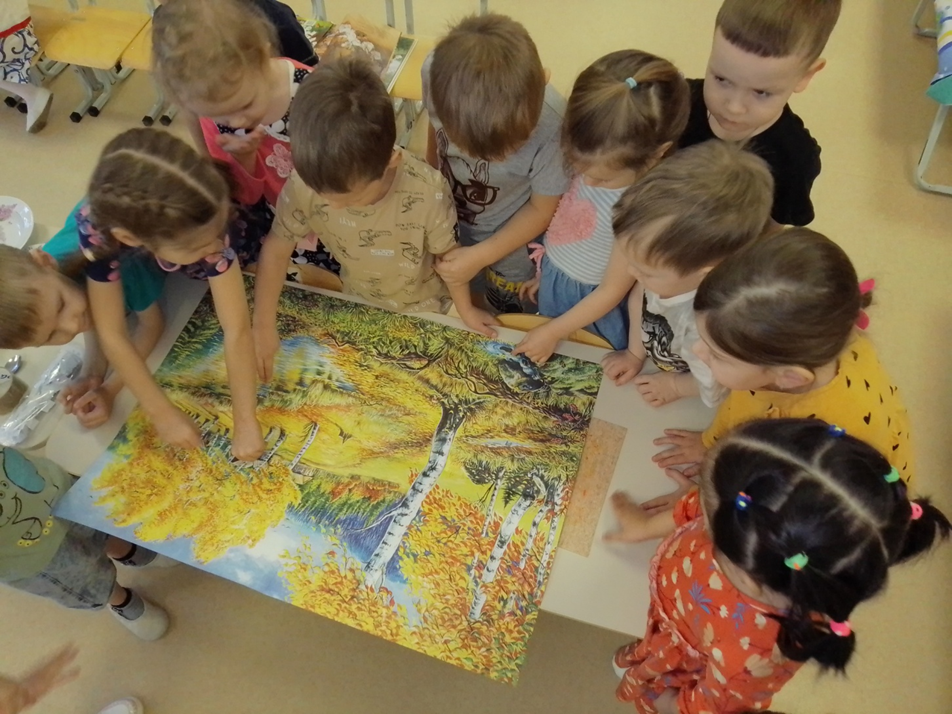 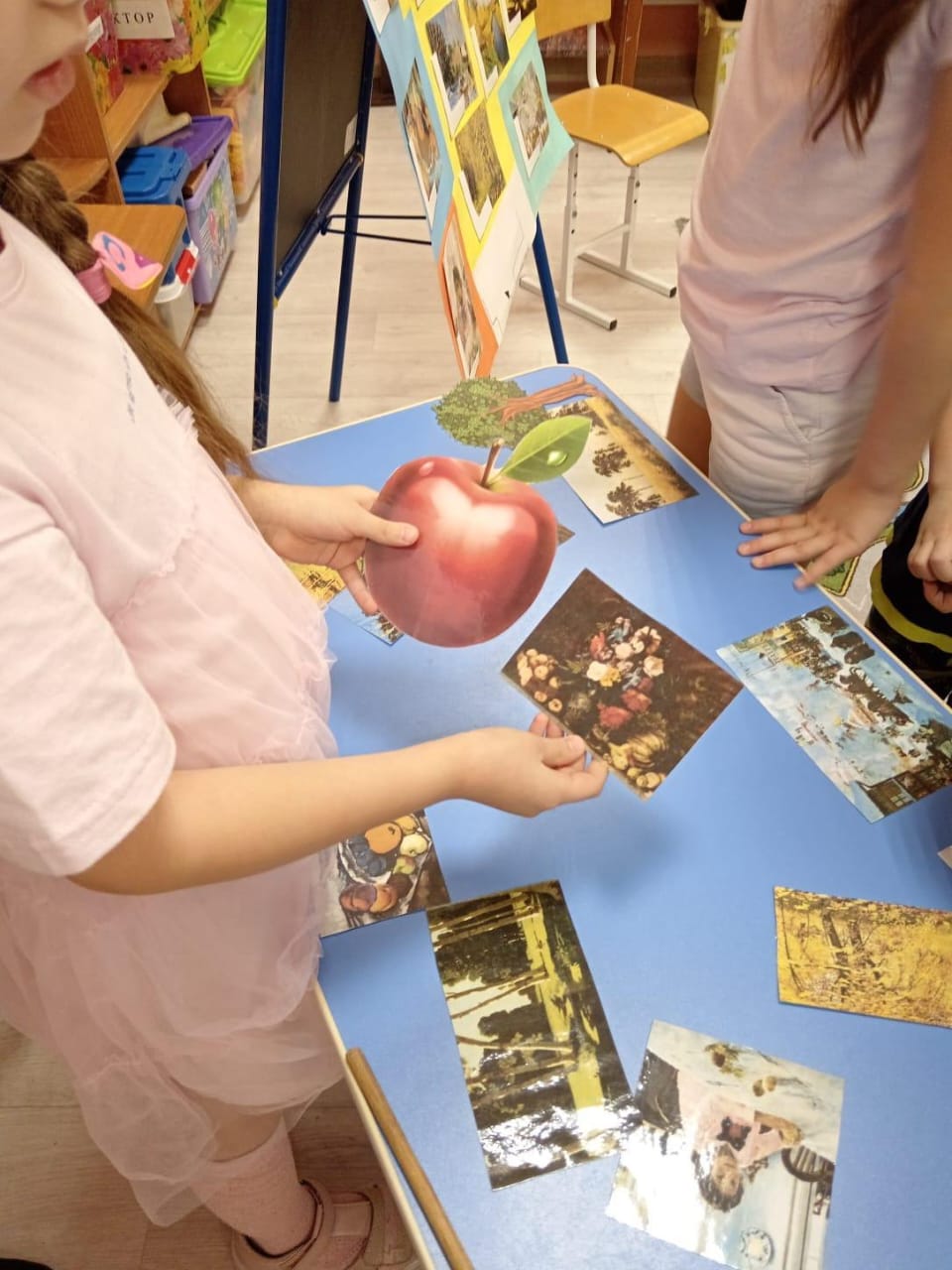 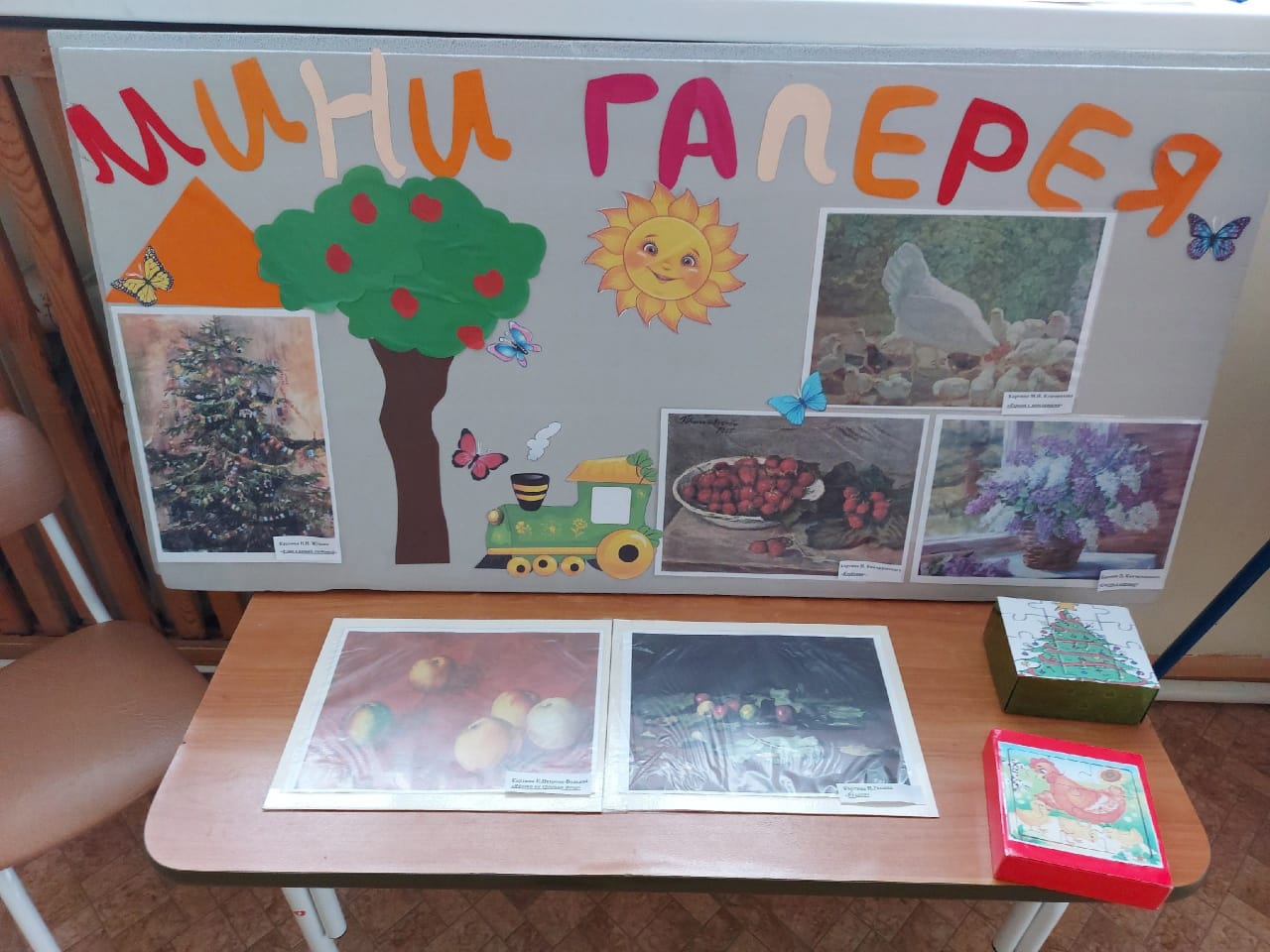 Дидактические игры 
«Найди элемент с картины»
Оформление мини-галереи
ВЫСТАВКИ
Рассматривание репродукций
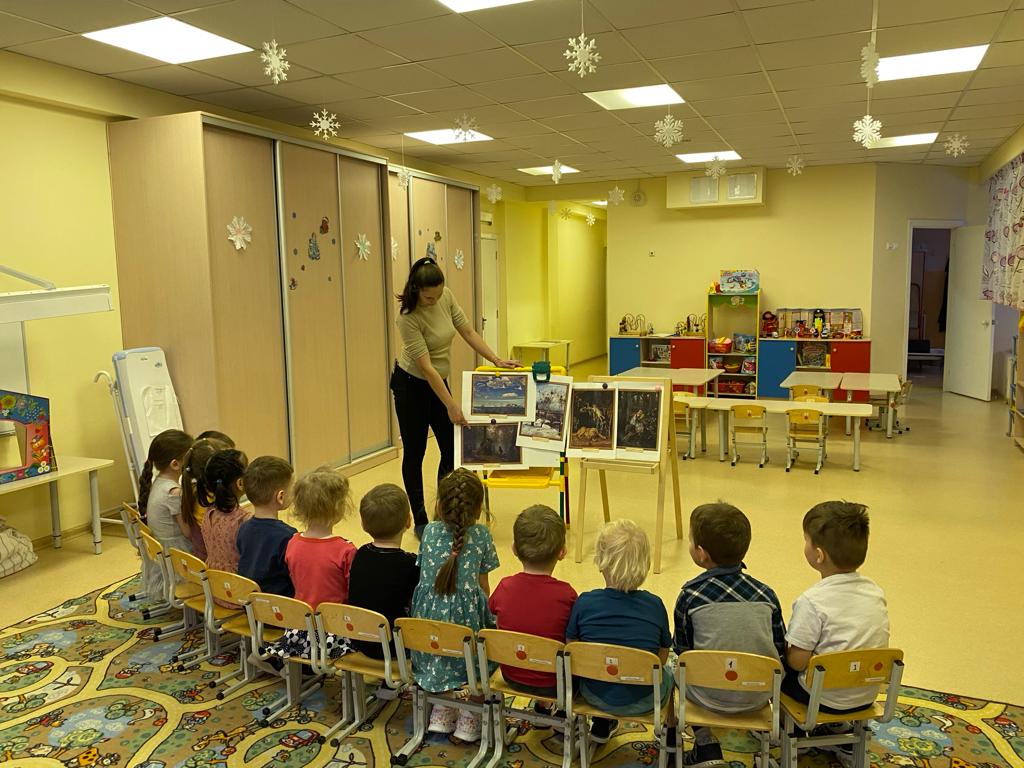 «Герб моей семьи»
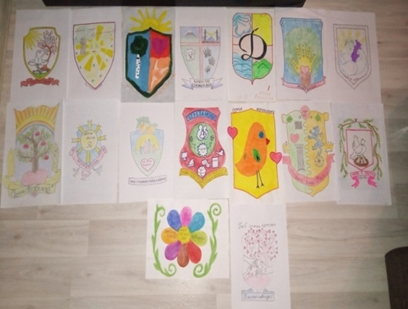 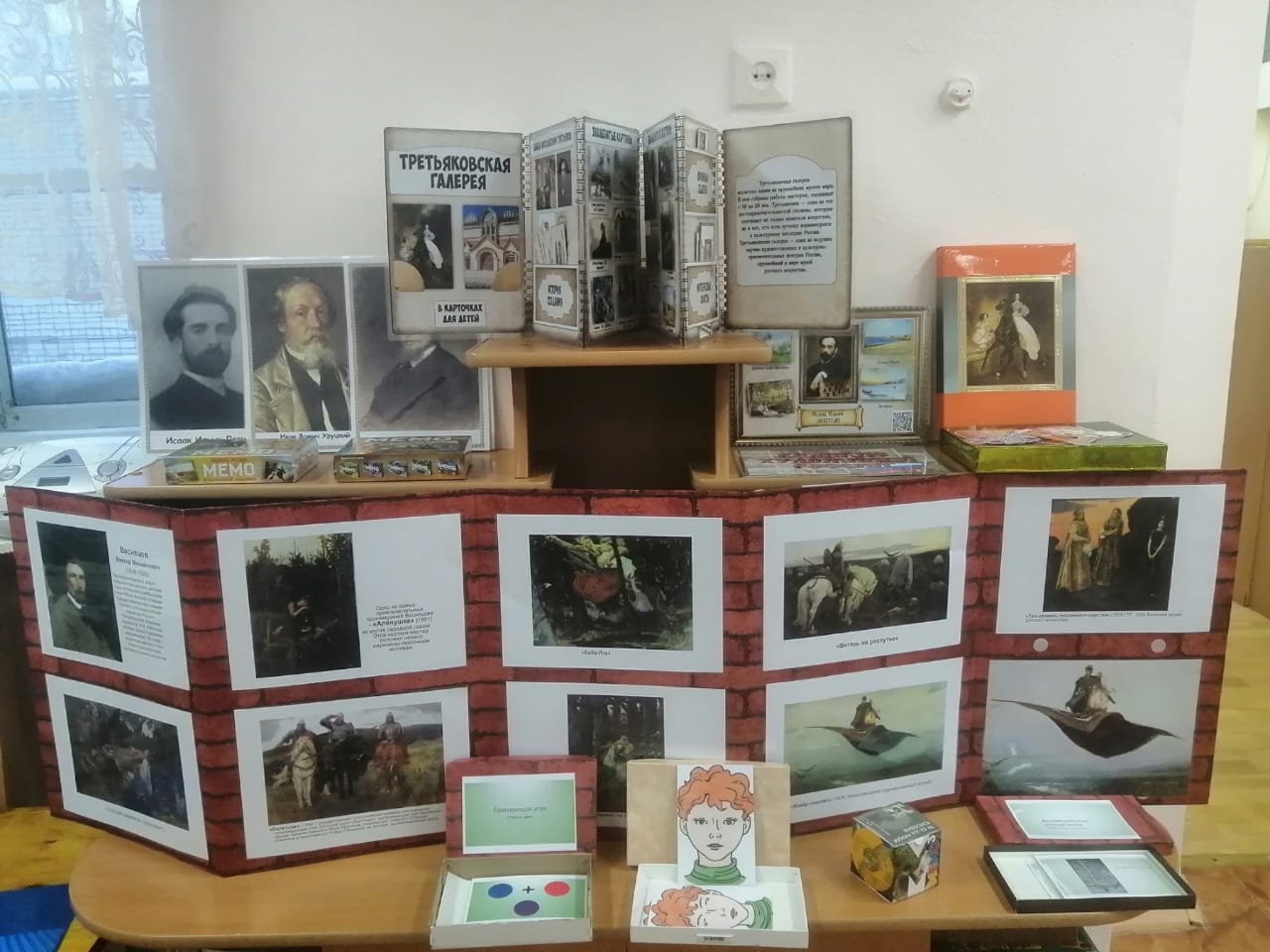 Совместная деятельность 
«Экскурсия в Третьяковскую галерею». Оформление выставки.
Реализация творческого детского-взрослого проекта 
«Ожившие полотна» 
средствами нетрадиционных (неклассических) технологий
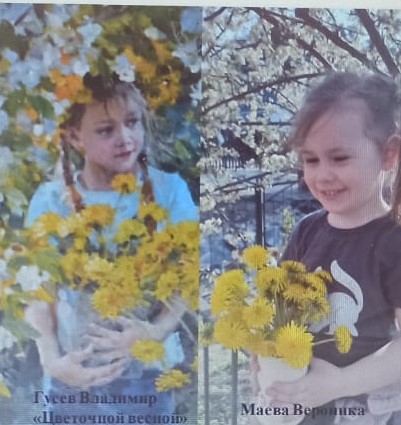 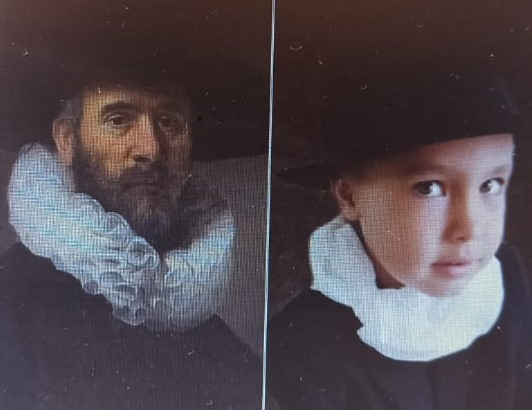 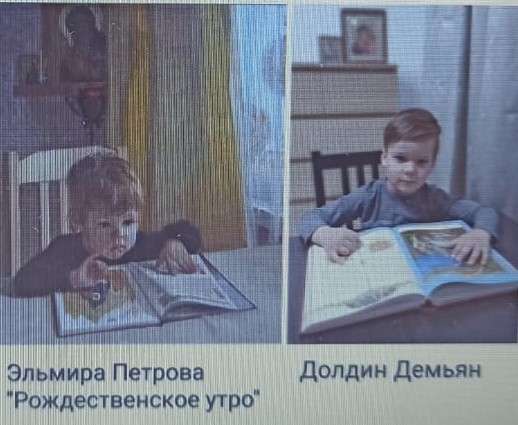 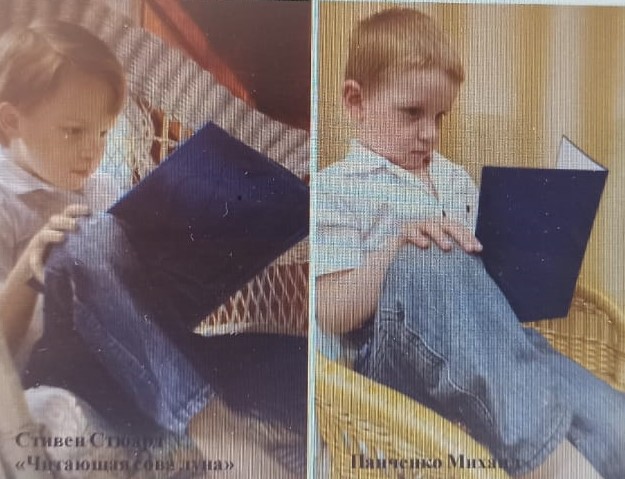 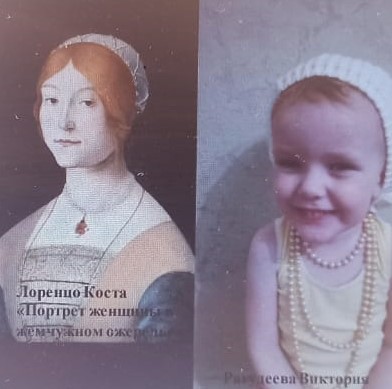 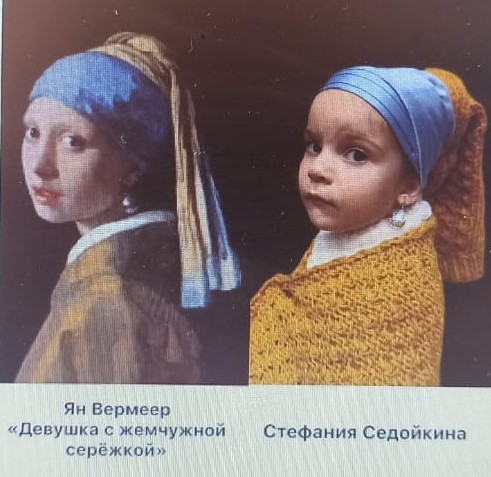 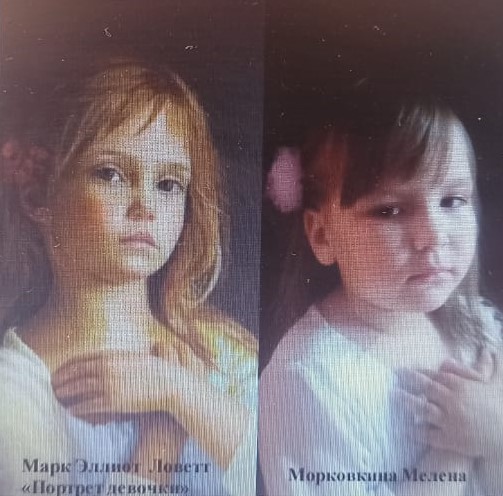 Реализация творческого детского-взрослого проекта 
«Ожившие полотна» средствами нетрадиционных (неклассических) технологий
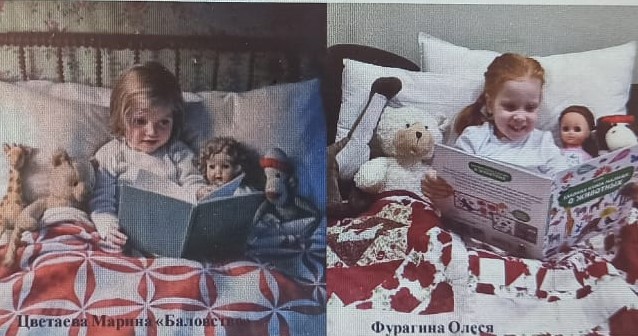 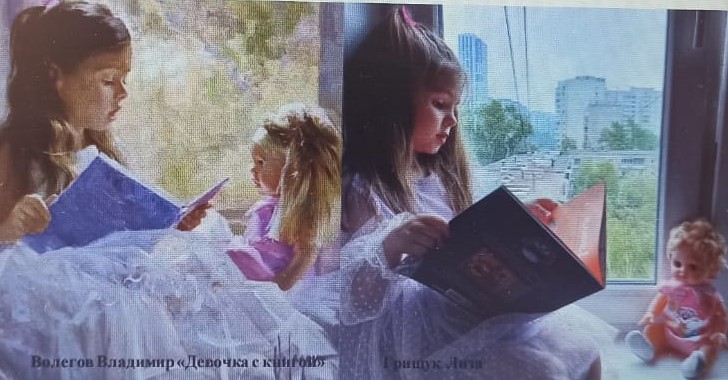 III этап - заключительный
Творческая коллективная работа  
«Веселый натюрморт»
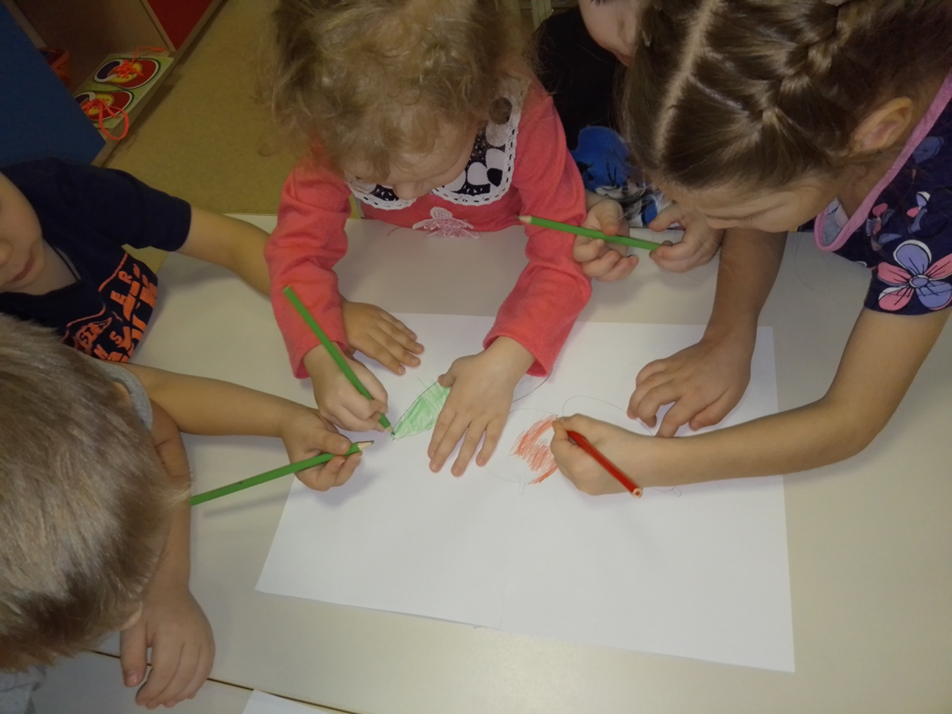 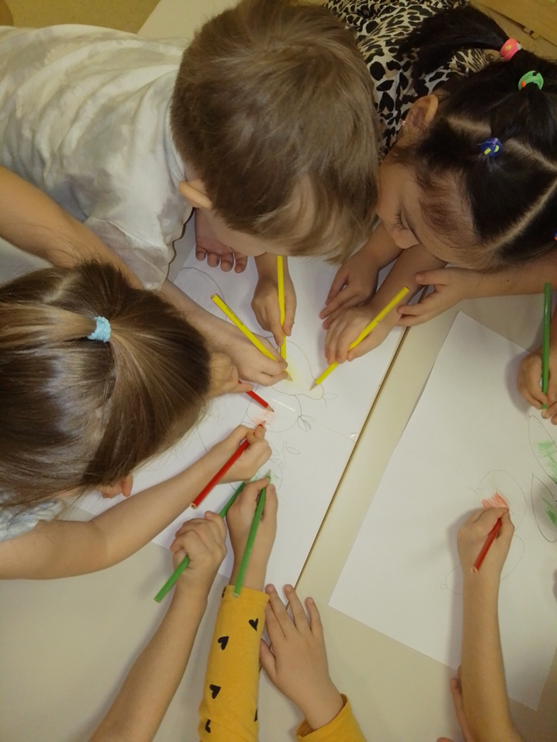 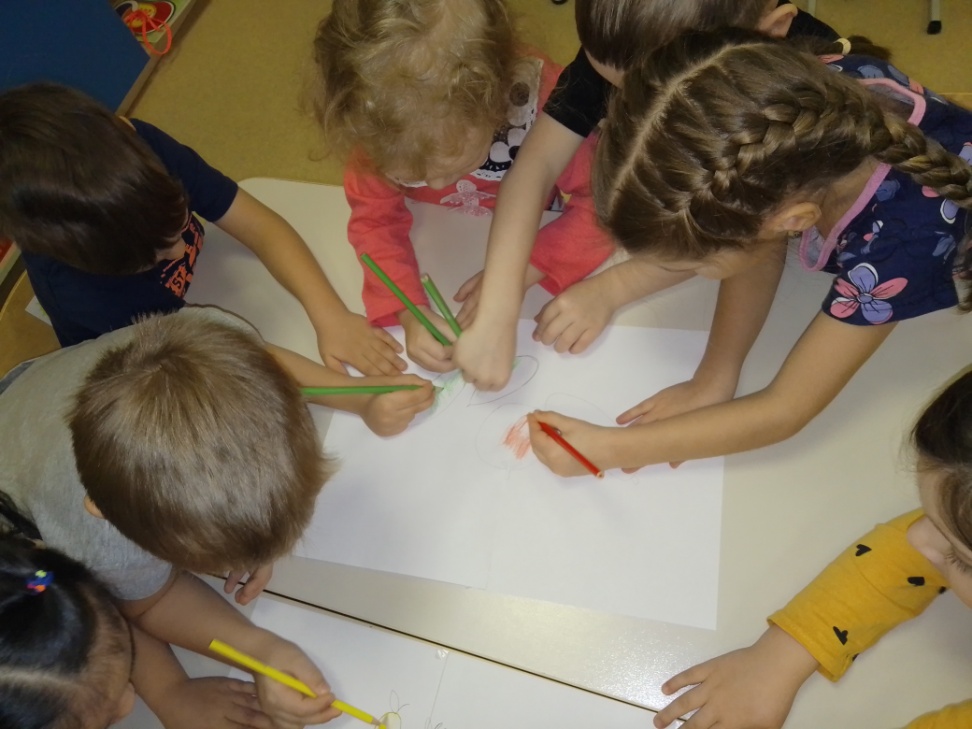 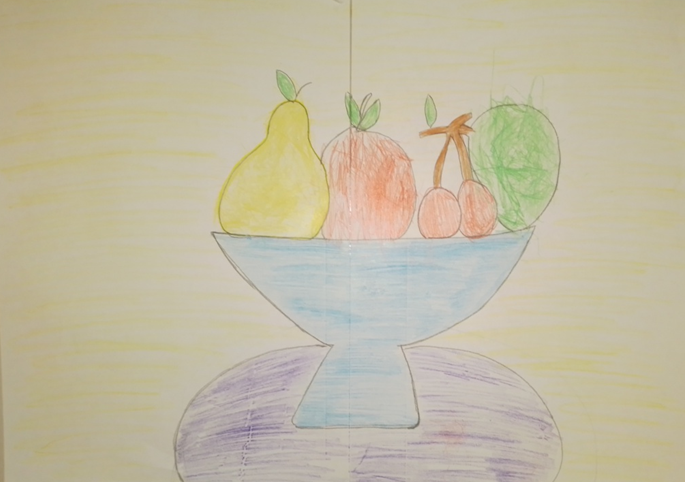 «Вот что у нас получилось!!!»
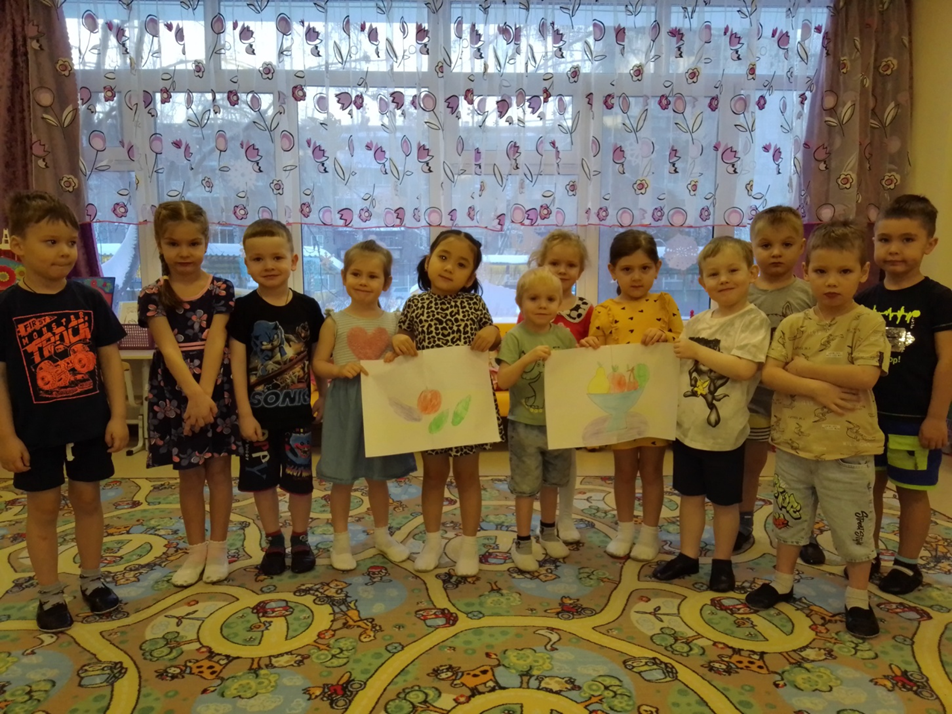 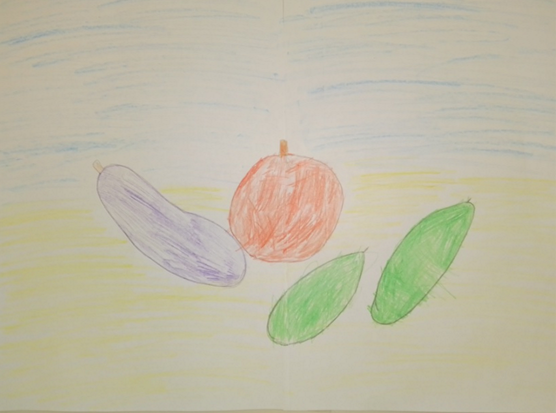